Цифровая трансформация предприятий Санкт-ПетербургаОбъединенное предложение НП РУССОФТ (ИТ-кластера Санкт-Петербурга),  Ассоциации участников финансового рынка и профессиональных консультантов для Союза промышленников и предпринимателей Санкт-ПетербургаВалентин Макаровпрезидент НП РУССОФТwww.russoft.orgMakarov@russoft.org
1
НП РУССОФТ
Учреждено 9.9.99 10-ю компаниями в Санкт-Петербурге (НП «Консорциум Форт Росс»). В 2004 г. преобразовано в НП РУССОФТ
На сентябрь 2021 объединяет 240 компаний с общей численностью персонала 66 000+ разработчиков ПО
В течение 18 лет ежегодно проводит опрос участников рынка и публикует обзор о состоянии и перспективах развития индустрии разработки ПО в России (www.russoft.org)
Включает Комитеты по Цифровой трансформации, по инфобезопасности
Имеет Соглашения о сотрудничестве с Ассоциациями: BITKOM (Германия, 2002), NASSCOM (Индия, 2018), ChinaSoft (Китай, 2019), с Корейско-Российским деловым советом
Имеет представительские офисы в Италии (Бари), в Индии (Дели), в Нидерландах (Гаага), представителя в Турции
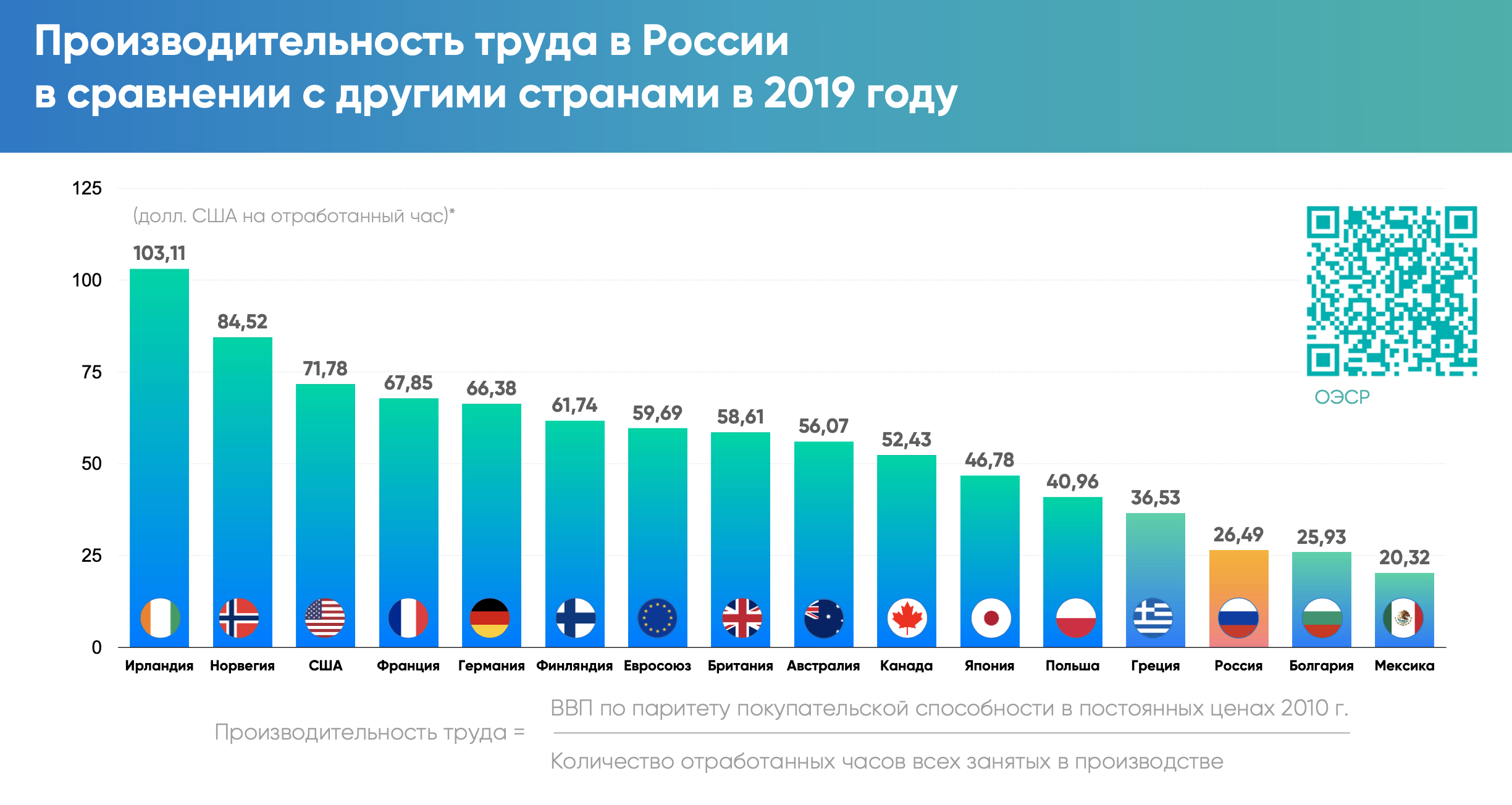 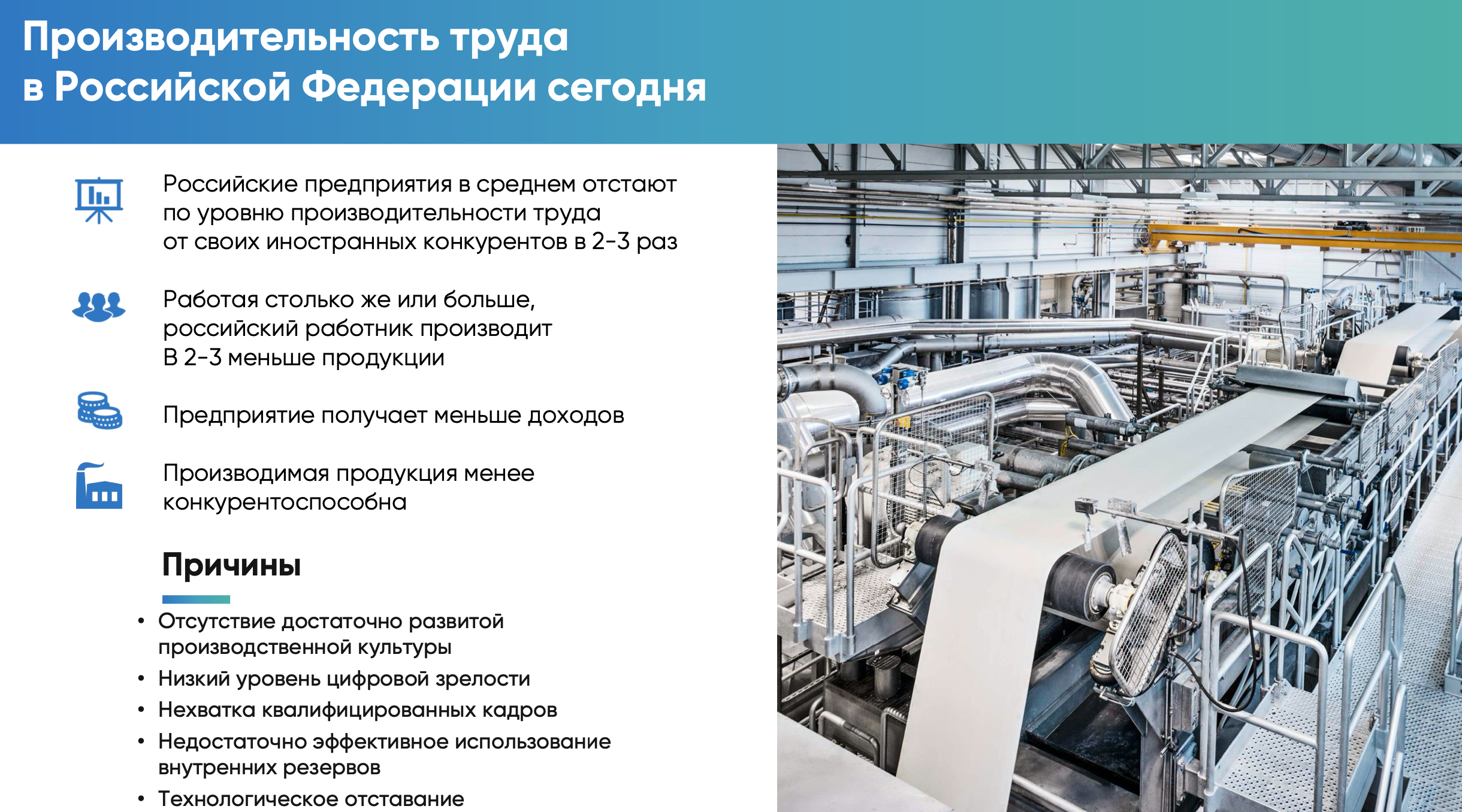 новый
Основные задачи цифровой трансформации
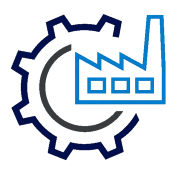 Оценка готовности информационных систем предприятия к цифровой трансформации включает :
- оценку уровня зрелости и автоматизации бизнес процессов и построение КОМПОНЕНТНОЙ МОДЕЛИ БИЗНЕСА предприятия;
- анализ работы информационных систем предприятия;
- ознакомление с цифровой культурой предприятия и компетенциями ключевого персонала.
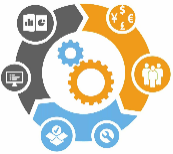 Цифровизация  управления производственным комплексом - создание цифровой бизнес-модели и цифровых двойников для повышения эффективности управления и прозрачности цепочки создания ценности
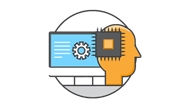 Внедрение технических цифровых инструментов - информационных систем различных вендоров: CS, CRM, ERP, MES, PLM и других информационных систем, их бесшовная интеграция
Пример компонентной модели бизнеса предприятия
Стратегическая значимость
компонент
Существенное стратегическое значение
Опосредованное стратегическое значение
Несущественное
значение
Качество ИТ поддержки
компонент
Удовлетворительное
Не вполне удовлетворительное
Неудовлетворительное
Цифровая трансформация позволяет снизить операционные расходы и обеспечить рост выручки предприятий
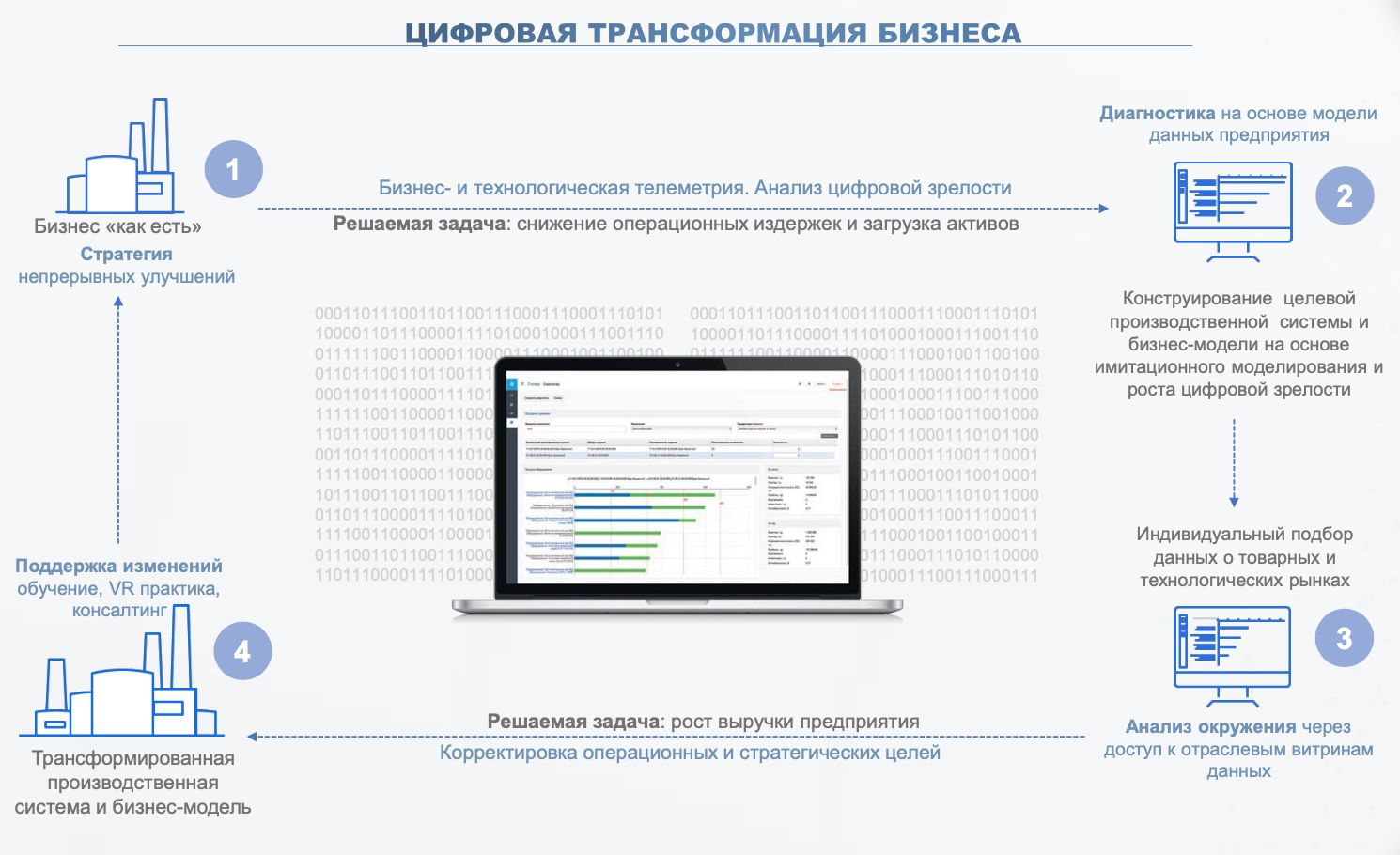 Современные ИТ решения
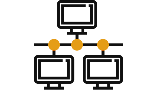 ПЛАТФОРМЕННЫЕ СЕРВИСЫ
УПРАВЛЯЮЩЕЕ ПО И ИНДИВИДУАЛЬНЫЕ РЕШЕНИЯ
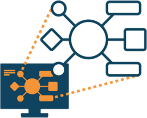 ВНЕДРЕНИЕ ИС РАЗЛИЧНЫХ ВЕНДОРОВ
ERP (Enterprise Resource Planning) – автоматизированное управление ресурсами предприятия, объединяющая в себе блоки обработки данных по функциональным модулям: производство, логистика, финансы;
BPM (Business Performance Management) –сбор, хранение и анализ информации, распределенной по различным измерениям учета (включая задачи СЭД);
BI (Business Intelligence) –обработка и  интерпретация дискретных данных, обеспечивающая глубокий анализ и отчетность;
PLM (Product Lifecycle Management) – управление жизненным циклом продукта;
HRM (Human Resource Management) – управление человеческими ресурсами;
SCADA (Supervisory Control And Data Acquisition) –  диспетчерское управление и сбор данных;
VIM (Vendor Inventory Management) – отслеживание складов предприятий;
SCM (Supply Chain Management) – управление цепочкой поставок, позволяющая включать в единое экономическое пространство предприятия, как дочерних поставщиков, так и контрагентов;
APS (Advanced Planning And Scheduling) – усовершенствованное планирование средств и времени;
CRM (Customer Relationship Management) – управление сбытом предприятия, позволяющее отслеживать потребность потребителей, обеспечивая актуальность плана производства;
PRM (Partner Relationship Management) – управление отношениями с партнерами, позволяющее совершенствовать систему отгрузок;
КМ (Knowledge Management) – управление знаниями, объединяющее в себе информацию о нематериальных активах
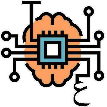 Разработка цифрового двойника
Цифровой двойник применяется для:
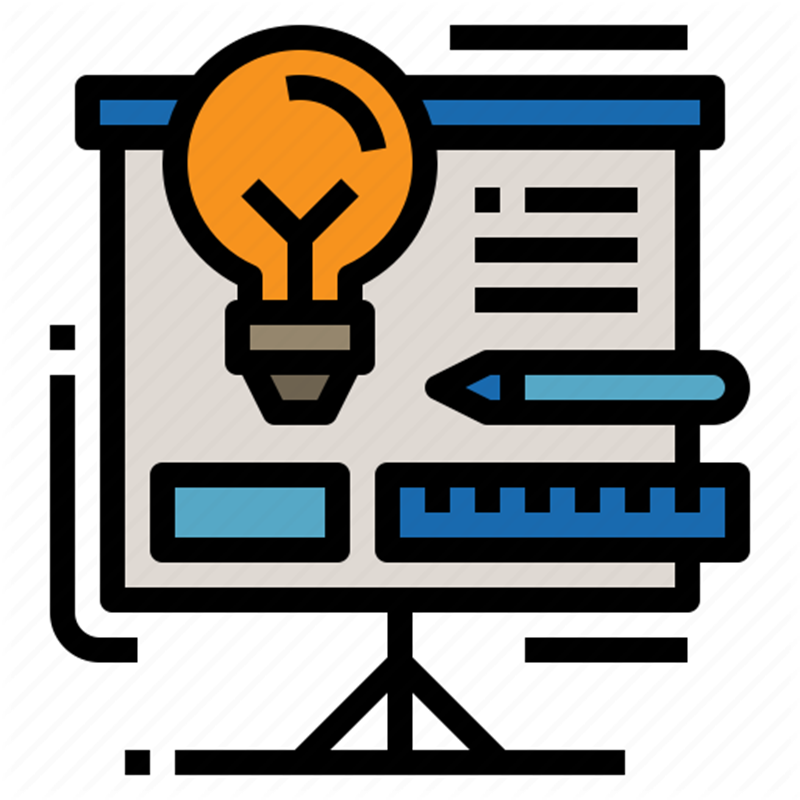 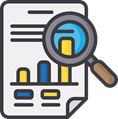 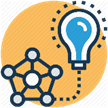 Получения специфической аналитики о работе предприятия на основе данных имеющихся в цифровом двойнике
Моделирования сценариев
бизнес-процессов
Ускорения принятия
решений
Перечень реализуемых в двойнике процессов:
Управление переездами
Оптимизация работы сервисов и служб в зависимости от числа посетителей
Управление складскими запасами и пр.
Эксплуатация систем зданий и сооружений (ТОиР)
Стоимостная оценка эксплуатации
Управление договорами и подрядчиками
Управление работой служб (клининг, охрана и пр.)
9
Необходимость в консультационно-методической поддержке перехода предприятия к ЦТ
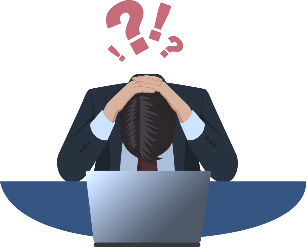 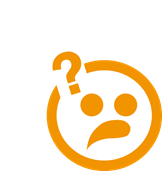 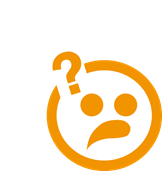 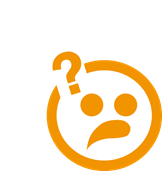 ПРОБЛЕМЫ ЦЕЛЕПОЛАГАНИЯ
ПРОБЛЕМЫ КОМПЕТЕНЦИЙ
ПРОБЛЕМЫ ТЕХНОЛОГИЙ
отсутствие четкого описания целевого состояния на стратегическом уровне управления
отсутствие последовательной декомпозицией на тактический и оперативный уровни
отсутствие методологических документов (стандартов, методических рекомендаций, алгоритмов, шаблонов и инструментов), необходимых для реализации цифровых проектов
Проблемы внедрения
уровень развития технологий на предприятии и в отрасли
сложность встраивания технологий в  бизнес-процессы
цифровое неравенство
уровень доступности и стоимость технологий

Проблемы принятия решений на основе технологий
отсутствие верифицированных, корректных, поступающих в режиме реального времени данных
отсутствие культуры использования и трактовки этих данных
недостаточный опыт и уровень  компетенций персонала предприятия, вовлекаемого в цифровые проекты
сложности при подборе кадров в области ИТ на локальном рынке труда
неготовность к цифровой трансформации сотрудников предприятия, находящихся вне цифровой команды
отсутствие возможности привлечения кадров на дополнительные проекты ввиду высокой загрузки текущей работой и рутинными задачами.
призвана нивелировать вышеуказанные проблемы
предполагает предварительный анализ текущего состояния бизнеса для снижения рисков и непредвиденных расходов и достижения поставленных целей ЦТ
КОНСУЛЬТАЦИОННО-МЕТОДОЛОГИЧЕСКАЯПОДДЕРЖКА
Совместная реализация стартового (пилотного) цифрового проекта позволит обучить причастный персонал и повысить их цифровые компетенции для дальнейшего тиражирования изменений и продолжения процесса ЦТ в масштабах всего предприятия
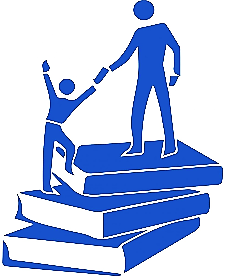 10